Marcom Report
Bindoo Srivastava, Marcom Chair
19 October 2023
© 2023 oneM2M
Key Highlights
External Publications:  Pipeline Magazine - AI and Analytics for IoT; ETSI Enjoy - APIs for IoT
oneM2M Developers Resources – 8 videos published on YouTube and Wiki. More in pipeline
Engagement: 1 Executive Insight published in September 2023. (13 Total in CY’23)
Visibility:
Total Events organized (nil@oneM2M, 1@Partner, 2@Regional level)
Speaking Opportunities – NIL (Total 06)
Social Media (Till Sept’23): LinkedIn 1429 followers (▲16 ), 57 total posts CY’23; Twitter 1453 followers, 269 total posts CY’23
Sponsored LinkedIn Campaign on MEC white paper issued
Communiques & PRs: 
PRs – 1 issued (in May on oneM2M Security Specs)
Refer oneM2M Promotions Tracker
© 2023 oneM2M
[Speaker Notes: Executive Interviews:
TP#61 - Roland Hechwartner

Partner events
AIOT Week Korea – 11th to 13th Oct’23

Regional Event – 
Global Conference on "IoT Security and Standards based IoT/M2M Practical Implementations of Solutions" | 25-26 Sep'23| New Delhi | Aurindam Bhattacharya
Speaking Opportunities –]
Speaking Opportunity
IoT for All podcast series
US based online news & Insights magazine
50 slots available 
Possible topics
Topics related to IoT applications/solutions, 
IoT industry trends and insights.

Organisers looking speakers who are: 
decision makers within organizations who have or are looking to adopt IoT, AI, and digital transformation solutions for their enterprises to have conversations around actual solutions
and executives and leaders who have industry trends and insights to share

examples of their past podcasts: https://www.iotforall.com/the-iot-for-all-podcast
© 2022 oneM2M
Marcom Strategy for CY 2024
Retain mindshare in the ecosystem  on the pillars of  maturity, relevance and forward thinking
Message about oneM2M showing that it can connect systems/sources that go beyond pure IoT.  White paper? 
Membership is shrinking – Why?
Proposed Vehicles:
PR/media interactions
Feature articles
Exec insights/Blogs/Social Media 
Events/speaking opportunities 
Host meetings in new locations for local engagement
Proposed Activities 
Keep promoting new information around relevant oneM2M milestones 
Hosting TP Meetings in diverse new Regions
Capacity Building
Support Academia Outreach
Continue to leverage MARCOM Consultant and PR Agency Partners. (Refer Proposed Comms strategy from PPR)
© 2022 oneM2M
oneM2M Industry Day Event during TP 62
Schedule: 1pm to 5pm on Wednesday 
Session Flow:
What is oneM2M (90 minutes)
Overview plus oneM2M deployments (quick summary or highlights of deployments around the world)
Select (high value) features of interest (3GPP/PTN, Interoperability (Semantics, SDT models, …)) 
Select Rel 5 features (ML, Digital Twins, …)
Other?
Adoption/Development of oneM2M (70 minutes)
Test + Cert
Dev support
Academic partnership committee
Hack-a-thons
Courses
Projects
Panel Discussion
We should focus on questions from the audience, so we can address things that are important to the local market.
© 2022 oneM2M
Reference Slides
© 2023 oneM2M
Past Events/Opportunities
Smart Nation Expo 2023 || 16 -21 Sep’23 ||  Kuala Lumpur (being explored)
IoT security & Stds based IoT/M2M practical implementations of solutions | 25-26 sep’23 | New Delhi |CDOT-TSDSI
Korea IoT week (11-13 Oct’23)
Smart Nation Expo 2023, 16 -21 September 2023 : https://smartnationexpo.org/

Upcoming:
2023 AIoT Taiwan (25th to 27th in Oct.) in Taipei (oneM2M Workshop @Taipei)
IoT Tech Expo - Global (30th November – 1st December) – London: Rana Kamill
IEEE Global Communications Conference 4–8 December 2023 // Kuala Lumpur, Malaysia ?
Podcasts in CY’24?

Opportunity to contribute an article to Architecture & Governance magazine. We have contributed articles in the past, most recently last year.
© 2022 oneM2M
oneM2M in Press
© 2023 oneM2M
[Speaker Notes: International Institute of Information Technology (Hyderabad)blog post (January 2023) - IITH's Smart City team wins Best Technology award in Korean hackathon ETSI Enjoy! January 2023Research and Innovation in IoT Standardization
ETSI Enjoy! January 2023Research and Innovation in IoT Standardization]
oneM2M in News
© 2023 oneM2M
Engagement – Executive Insights (CY23)
oneM2M in the News – 1210 Subscribers

Press Releases – 1

Media queries  to  oneM2M_PressMedia@list.onem2m.org being forwarded to Bindoo, Aurindam, Ken, Akash
Executive Insights
IoT systems and the evolution of solution requirements by nTels – 9th Jan’23
Standardization in Smart Elevator by Patrick Cox (TRE-E scrl) – 16th Jan’23
Standardization in Smart Lift Sector by Marco Cogliati (TRE-E scrl) – 1st Feb’23
CDOT’s Common Service Platform – 22nd Feb’23
India’s Standard Based IoT Ecosystem – 23rd Feb’23
TP#58 and Release 5 Standardization Activities – 22nd Mar’23
DT IoT Hub – 4th May’23
TP#59 – 11th May’23
oneM2M in Utilities by Atheros – 5th Jun’23
IIT Hyderabad – Dr. Sachin Chaudhari 22nd Jun’23
TP#60 – 17th Jul’23
ITU-oneM2M Collab (Rana Kamill) – 22nd Aug’23
TP#61 – 21st Sep’23
Activities Tracker link
© 2023 oneM2M
[Speaker Notes: Interview in pipeline – 
https://futureiot.tech/]
Thought Leadership – Articles CY’23
Global Journals
None

Trade Journals
The Fast Mode – Standardization for Metaverse
Pipeline Magazine – IoT Trends for 2023
Pipeline Magazine How connected Devices will Remake IoT Systems
Pipeline Magazine - AI and Analytics for IoT

Regional
None

Partner Communiques
ETSI Enjoy – Research & Innovation in IoT Standardization (Jan’23 edition)
ETSI Enjoy – IoT and Sustainability (Apr’23 edition)
ATIS on Metaverse Standardization (Mar’23 edition)
ETSI Enjoy - Continuity and Technology Strategy in IoT Standardization (Jul’23 edition)
ETSI Enjoy - APIs for IoT
Activities Tracker link
© 2023 oneM2M
[Speaker Notes: 2023 IoT trends for A&G via PrPR]
oneM2M comms strategy
Like all membership organisations it is vital that oneM2M keeps its current and potential future members informed about what is has done, what it is doing and what it will be doing in the future.
The communications strategy could therefore be built upon three pillars.
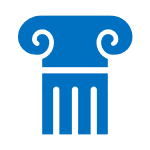 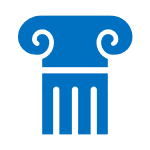 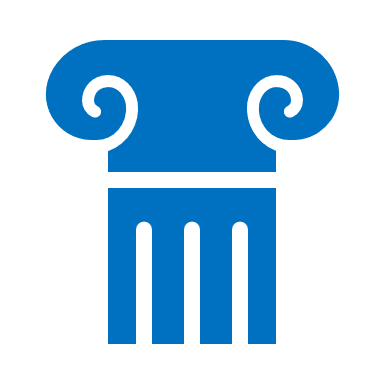 Pillar 3 - Forward Thinking
Aim – ensure stakeholders see that oneM2M is looking beyond today’s needs and already thinking about emerging trends and technologies
Pillar 2 - Relevance
Aim – ensure stakeholders know that oneM2M is still supporting the global IoT community.
Pillar 1 - Maturity
Aim – ensure stakeholders understand oneM2M’s rich heritage and the maturity of its technology.
[Speaker Notes: Case studies]
oneM2M comms strategy
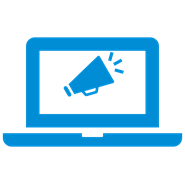 The goal of oneM2M’s communications strategy is to deliver relevant content to the following audiences:

Standardization experts

Business decision makers and IoT product managers

Organizations wanting to build oneM2M solutions

Organizations wanting to deploy systems that make use of oneM2M components

Government agencies, policy makers & regulators

Academic institutions (inc. universities)
[Speaker Notes: Case studies]
oneM2M comms strategy
Delivering the right content to the right audience relies on telling compelling stories using the right channels.
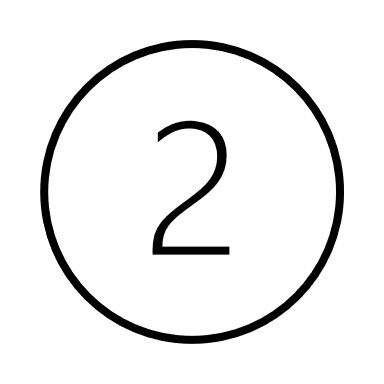 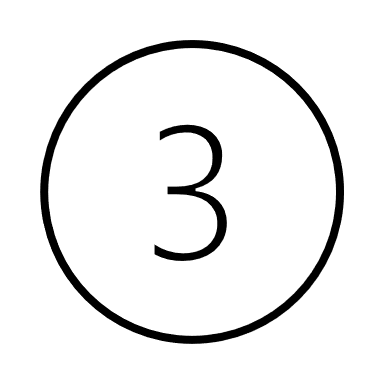 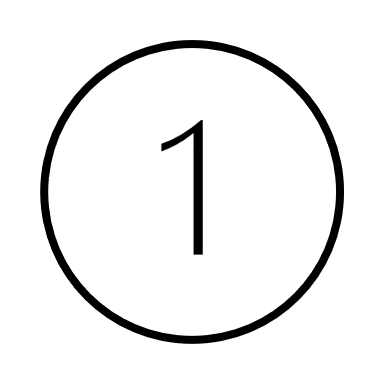 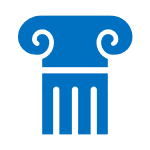 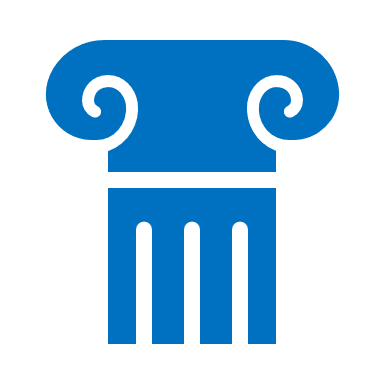 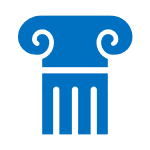 White papers
Webinars
Speeches and presentations
Anniversaries
Exec viewpoints
Releases	     Events
Publications	     Spec updates
Content
Thought leadership features
Comment opportunities
Features
Interviews
Press releases
Social media
Channel
[Speaker Notes: Case studies]
Thank You
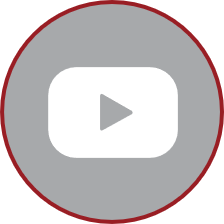 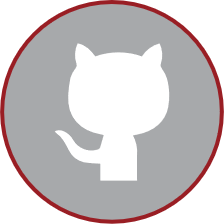 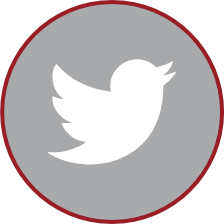 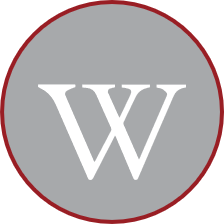 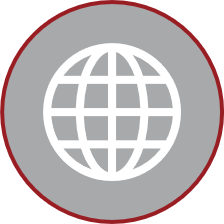 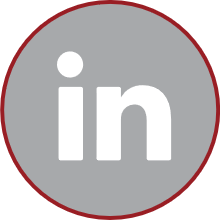 © 2023 oneM2M